Prepare for the “What Ifs”
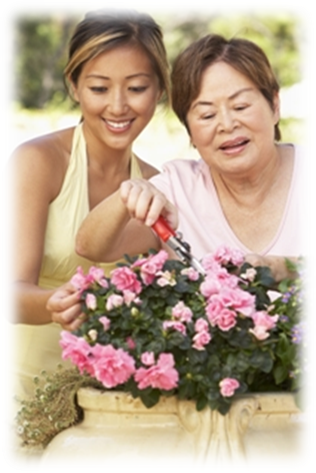 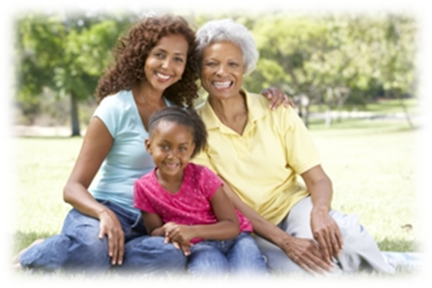 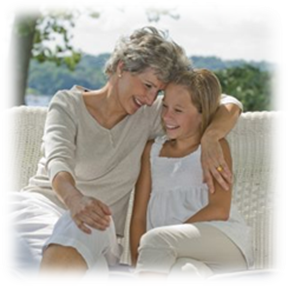 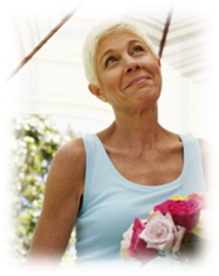 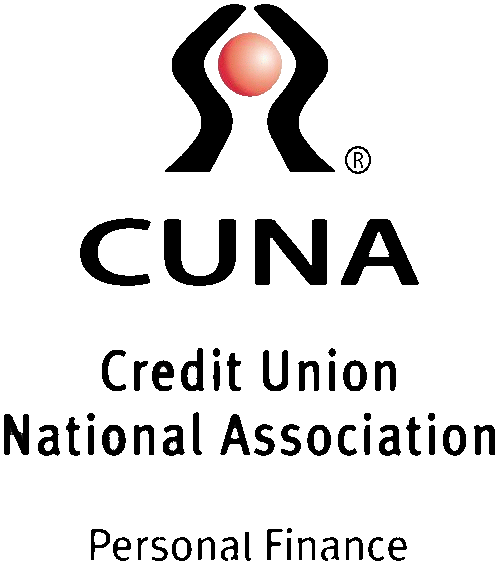 Unique challengesaffecting women’s financial security
Women earn on average 77%-80% of what men earn

40% of women over 65 living alone depend on Social Security for practically all their income
Outlive assets …


Loss of spouse …


High medical, health care costs …


Hit with crisis …
85% of women over 85 are widows (vs. 45% of men)

Average life expectancy: 85 years (vs. 72 for men)
Average cost in retirement: $250,000 (not including long-term care)
65% ages 40-79 already have dealt with major financial “life crisis”

25% of women experience domestic violence at some point
Prepare for “what ifs”
Take action … 
  	To prepare for life’s curveballs 	before they happen

Position yourself … 
 	To make sound financial decisions,  	resulting in financial security in later life
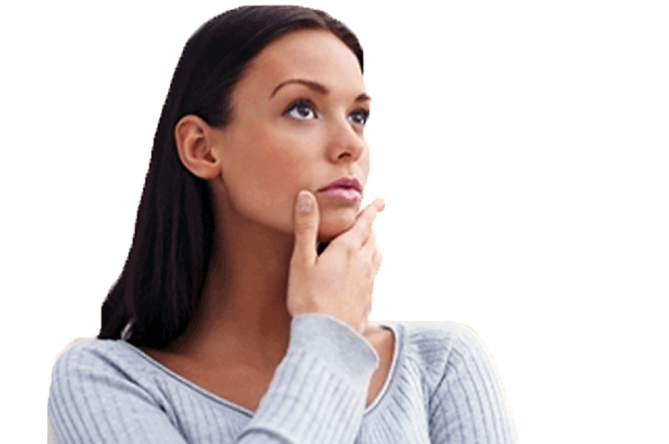 What if … marriage?
Avoid arguments over money:
Know your spending style--Hoarder, avoider, splurger…
Decide on accounts-- Ours, yours, mine
Don’t be “silent partner”-- Know location of accounts, and passwords
Make it a habit to discussfinances regularly
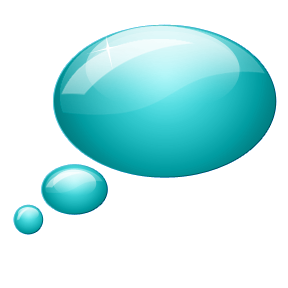 Will she always splurge like this? Now what do I do?
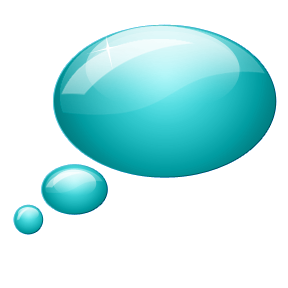 He’s just like his mother. Now what do I do?
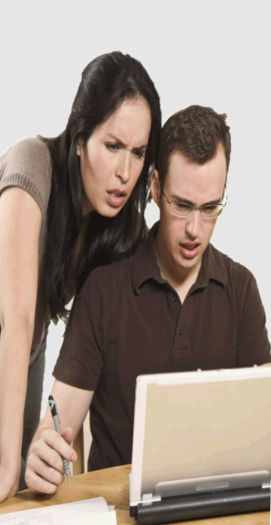 What if … remarriage?
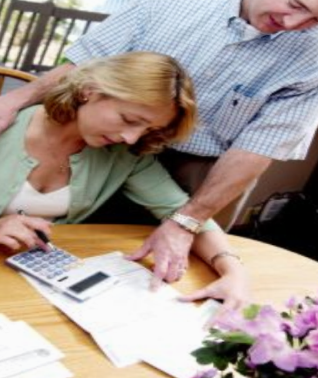 Review financial documentsBudget, cash flow statement, net worth statement
Update beneficiaries and will

Protect assets—review property titles

Consider prenuptial agreement pros and cons

Review finances with adult children
Decide how children will fare if death or divorce Consider QTIP Trust * 
* Qualified Terminable Interest Property Trust)
What if … single parenthood?
Conduct financial inventory
Track spending. Less expensive alternative?
Build good credit record
Build emergency savings
Get financially educated
Enlist kids as allies
Accept help!
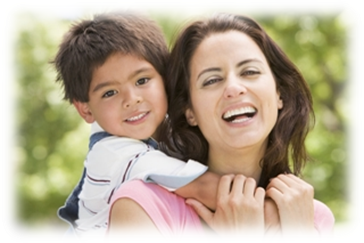 What if … suddenly single?
Have plan in place, just in case
▪ Adequate savings 
▪ Documents—where are they?
▪ Partner/husband assets 
▪ Updated will
▪ List of contacts 
 
▪ Benefits:  Insurance,   pension, retirement 
▪ Ability to pay creditors, bills
What if … divorce?
Start early … before divorce gets complicated

Safeguard credit before you file

Turn joint accounts into individual accountsRequest an immediate “hard close” to prevent new charges or fees

Refinance mortgage, car loan

File taxes jointly for year divorce is pending
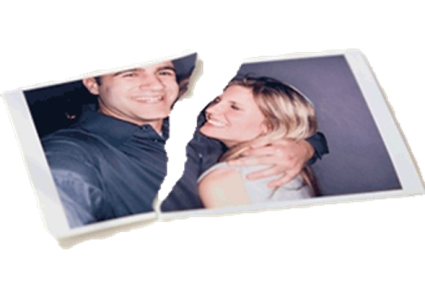 What if … domestic abuse?
Once you are in a safe place …
Keep records safe
Take financial inventory
Build a financial base
Explore job options
Manage money
Seek legal help
Know you’re not alone
Look toward the future
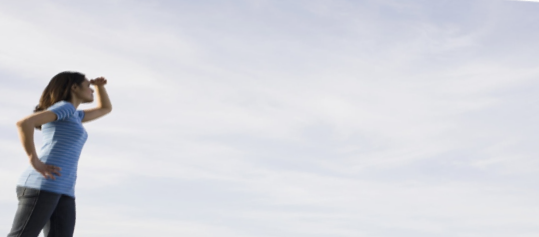 What if … identity theft?
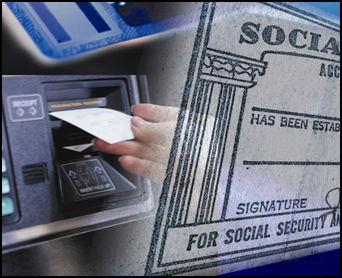 Act quickly if you’re a victim:
Place fraud alert on your credit reports
Contact FTC’s* ID Theft Hotline at 877-IDTHEFT
Close affected accounts. Use FTC’s “ID Theft Affidavit”
Follow each conversation with a certified letter, return receipt requested; keep copies
File a police report where ID theft took place
Get copies of police reports and send to creditors
After reviewing free credit reports that ID theft victims can get, check credit report regularly via annualcreditreport.com 
* Federal Trade Commission
What if … medical crisis?
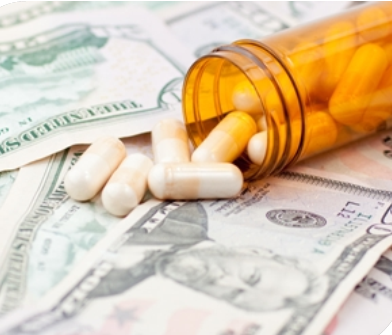 No insurance?  Negotiate

Large medical bills?  Avoid credit cards

Need financing? Ask the credit union

Need time off?  Ask about Family Medical Leave Act (FMLA)

Forgetful?  Keep good records, notes

Need help?  Organize arsenal of community helpers … friends,relatives, neighbors, faith-based and other local organizations
What if … primary caregiver?
Tend to your own physical, emotional and fiscal health first

Ask parents: Reverse mortgage or home equity?

Seek employer assistance (FMLA)

Consider in-home care, assisted living

Get qualified tax adviceYou may qualify for tax deductions based on level of support you provide

Accept help!
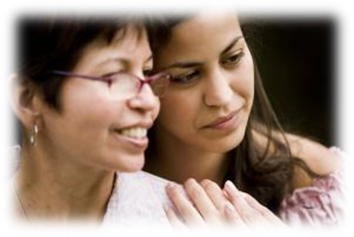 What if … returning student?
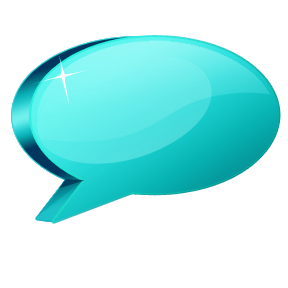 Ease in to class load

Solicit family support

Visit Studentaid.ed.gov/ 
Approach coursework like a work assignment

Mentor younger students
I never dreamed I’d enjoy taking classes again!
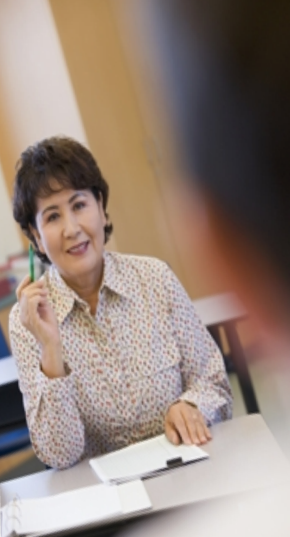 What if … job loss?
Make finding job a full-time job

Take financial snapshot

Size up resources and emergency savings

Ask about continuation of group health coverage (COBRA*)

Resist tapping 401(k)

Get career help:  CareerOneStop
* Consolidated Omnibus Budget Reconciliation Act
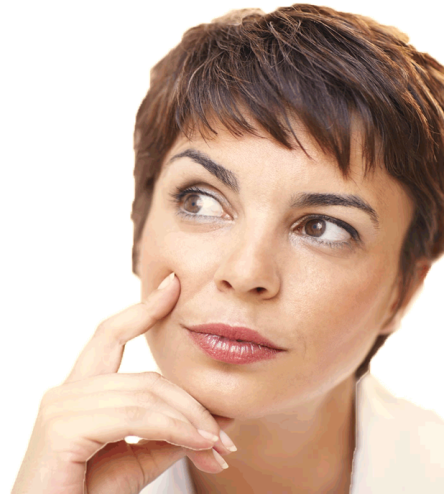 What if … forced early retirement?
Make decisions related to:
Social Security
Health insurance
Part-time employment
Pension and 401(k)
Professional networking,such as LinkedIn
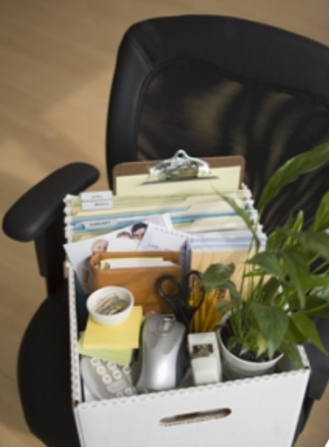 Remember … the credit union can help!
Talk to the professionals at the credit union about your own personal finance “curveballs” to help you stay on track. 

We can:
    * Help you set up direct deposit and savings vehicles
    * Offer personal and secured loans
    * Help you establish a spending plan, and more
To locate a credit union near you, visit
Credit Union Locator
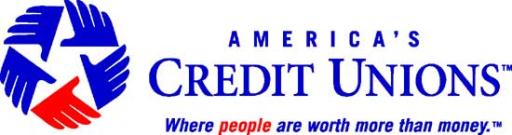 © 2011 Credit Union National Association Inc., the trade association for credit unions in the U.S
[Speaker Notes: ASK AUDIENCE:
 Are there any questions? (Allow time for discussion)

TELL AUDIENCE:
 Please fill out the end-of-meeting evaluation before you leave.
THANK YOU!


NOTE TO FACILITATOR: Stop with this slide. The next slide is for the benefit of the credit union.]